Figure 1. Description of the workflow. The workflow to build the database consists of three main steps. First, modeling ...
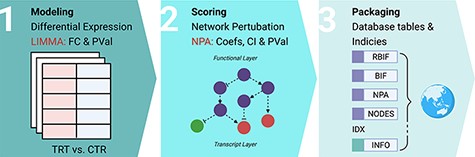 Database (Oxford), Volume 2021, , 2021, baab048, https://doi.org/10.1093/database/baab048
The content of this slide may be subject to copyright: please see the slide notes for details.
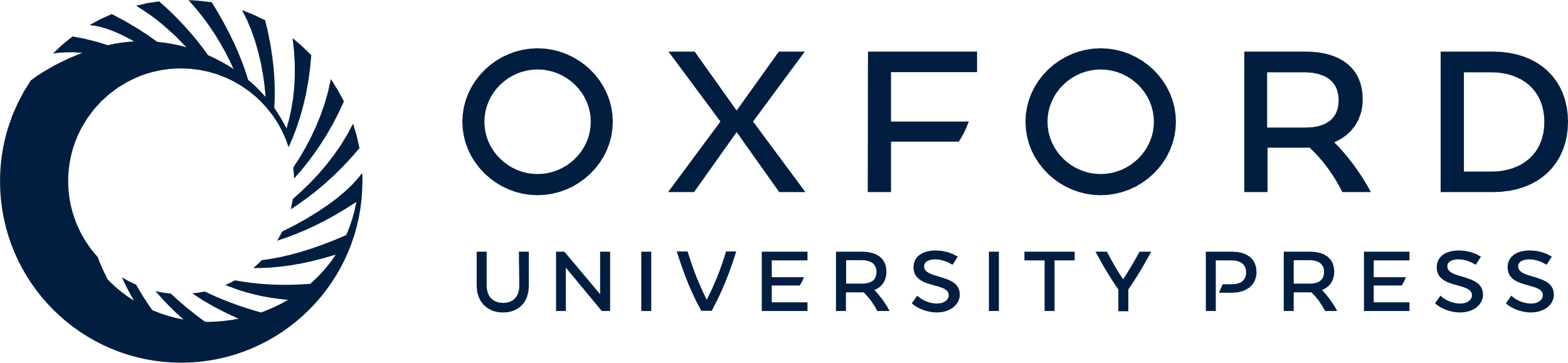 [Speaker Notes: Figure 1. Description of the workflow. The workflow to build the database consists of three main steps. First, modeling the effect of the drug treatments on individual genes in every cell line. Differential expression analysis was applied using Limma to compare the gene expression between the treatment and control conditions. Second, scoring the fold change and P-values from the differential expression to calculate the network perturbation amplitudes (NPA) of the drugs on each network (NPA) and each node (nodes contributions). The sum of the NPA for a group of networks is known as the biological impact factor (BIF). Finally, the BIF, NPA and nodes contributions were packaged in a database file and metadata of the cell lines, drugs and networks.


Unless provided in the caption above, the following copyright applies to the content of this slide: © The Author(s) 2021. Published by Oxford University Press.This is an Open Access article distributed under the terms of the Creative Commons Attribution License (http://creativecommons.org/licenses/by/4.0/), which permits unrestricted reuse, distribution, and reproduction in any medium, provided the original work is properly cited.]